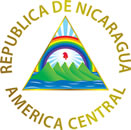 Ministry of Foreign Affairs
General Consular Directorate
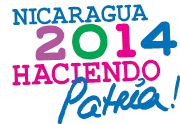 INFORMATION AND COMMUNICATION TECHNOLOGIES IN 
CONSULAR SERVICE PROVISION
XIX Regional Conference on MigrationManagua, Nicaragua, November 25, 2014
Nicaragua
Initial Considerations
Nicaragua
What are ICTs?
Nicaragua
What are ICTs for?
Nicaragua
The General Consular Directorate 
intends to advance the following components in the short and medium term:
Nicaragua
Establishing and implementing a system to manage requests relating to the Civil Registry
Nicaragua
ICTs and Consular Protection
ICTs ENABLE SIGNIFICANTLY IMPROVING EFFECTIVENESS.
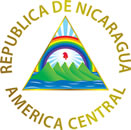 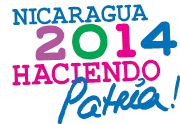 ...THANK YOU!!!
Ministry of Foreign Affairs of Nicaragua
De donde fue el cine González 1 cuadra al Sur, sobre Avenida Bolívar 
Tel: (505) 2244 8066 - 2244 8086 
Managua, Nicaragua